Statistical analysis using MS Excel customized file
Cosmin Sala
Suzana Horvat

STANAG 6001 Testing Workshop
Bonn, 2022
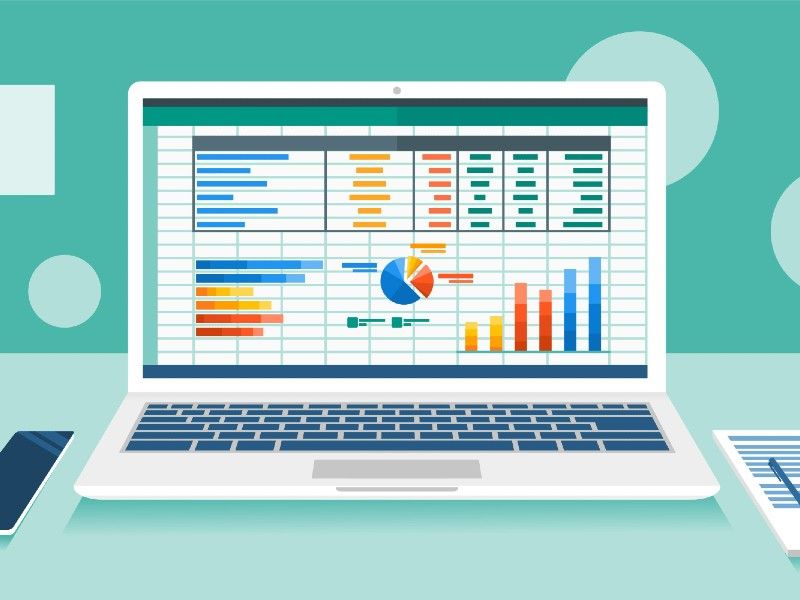 Mini-workshop objectives
Your national testing practices
Discussion in small groups:

Test characteristics and frequency of testing
Test population characteristics
Tools used for statistical analysis 
Data analysis/interpretation – team members or outsourced experts? 
Classical Test Theory or Item Response Theory 
Test summary report
Statistical analysis
TEST STATISTICS
Mean – AVERAGE()
Mode – MODE()
Median – MEDIAN()

Standard deviation – STDEV()
Range

Skewness - SKEW()
Kurtosis – KURT()
ITEM STATISTICS
Facility value
Discrimination index/B-index
Distractor efficiency
Pearson product-moment correlation PEARSON(),CORREL()
TEST  RELIABILITY
Alpha coefficient
Alpha if item deleted
KR-20, KR-21
Specialized Excel file                              - advantages
Budget reasons
Security of IT infrastructure
User-friendly and easy to learn
Simplicity of data input
Easy access to the raw/converted data in the table
Specialized Excel file                                   - description
Data worksheet
designed to insert/manipulate raw data 
computes the values/indices used to evaluate the test/items

Results worksheet 
displays the results in a relatively easy to read/interpret fashion
Data Worksheet
contains user dedicated areas (editable) and computing areas (locked)
can be used to evaluate up to 50 items and up to 300 test takers
there are some limitations regarding data input
Data Worksheet - User Dedicated Areas
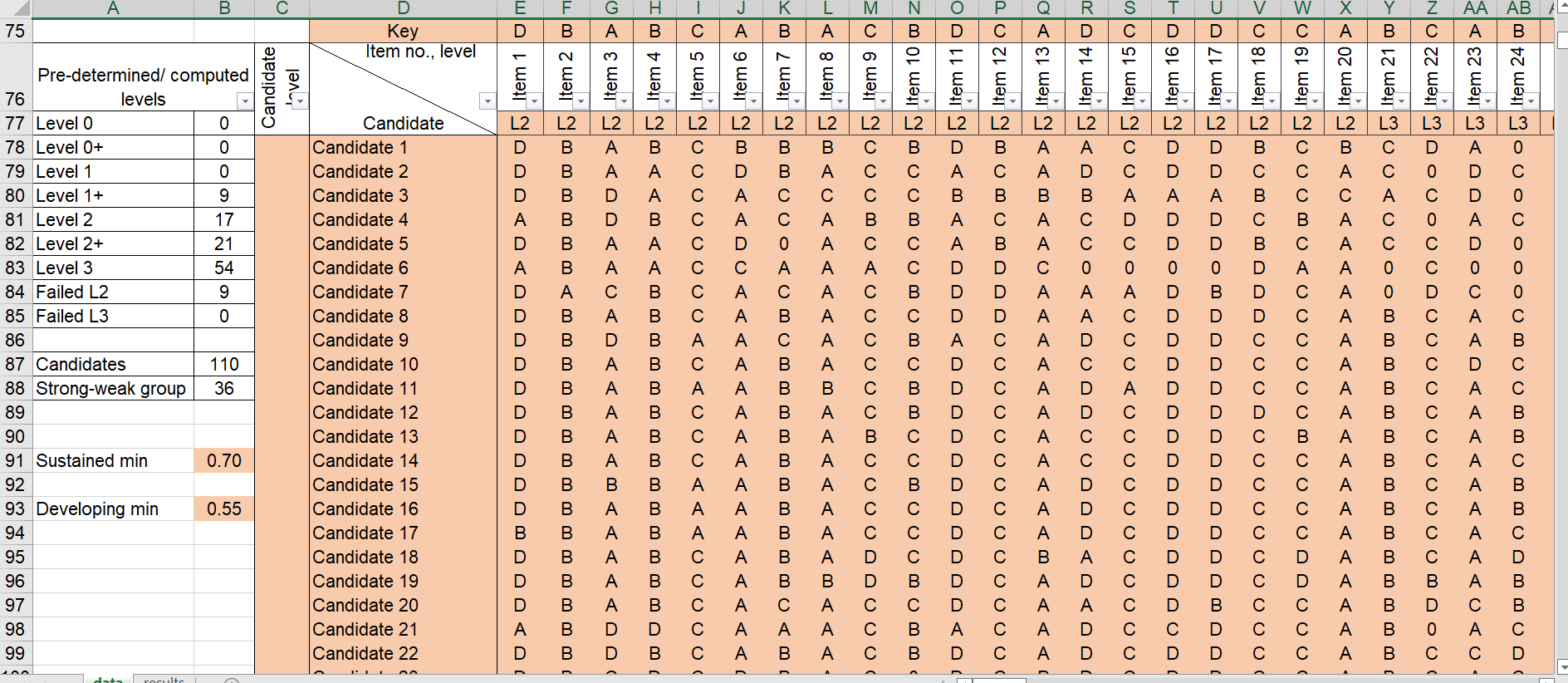 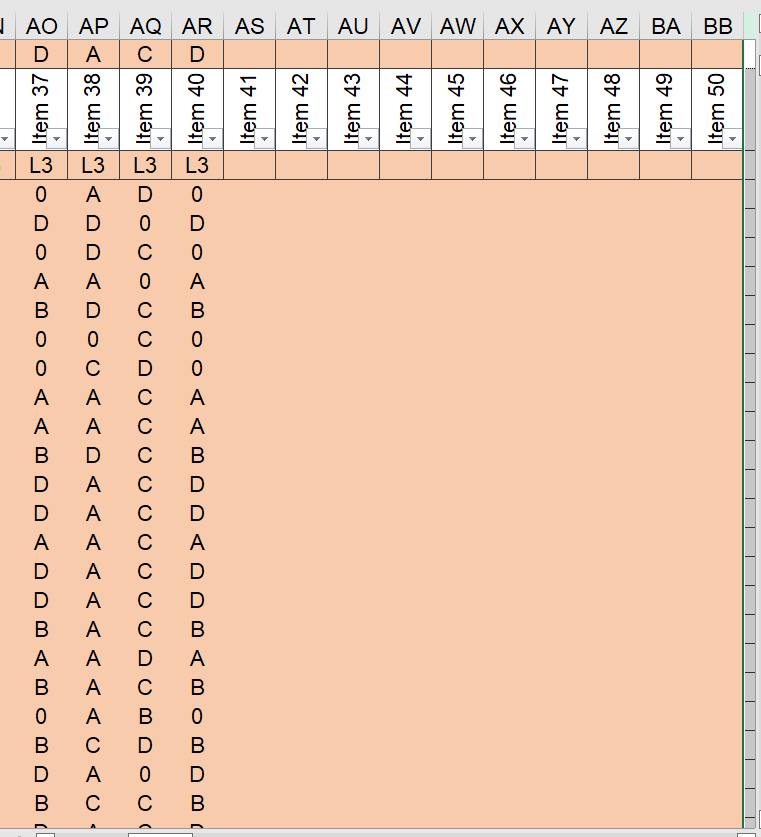 Data Worksheet – Sorting/Computing Areas
[Speaker Notes: areas used for computing the results are responsible for:
raw data converting and total score/level calculation, 
ordering converted scores based on total score, 
variance and alpha computing,
distractor analysis based on total score, 
ordering converted scores based on the test takers’ level,
distractor analysis based on pre-established/calculated level.
Apart from these areas, on the top of the worksheet (usually hidden rows), there are results’ areas (that are transferred to data worksheet for an easier visualization).]
Raw Data Converting, Score/Level and Rank Calculation
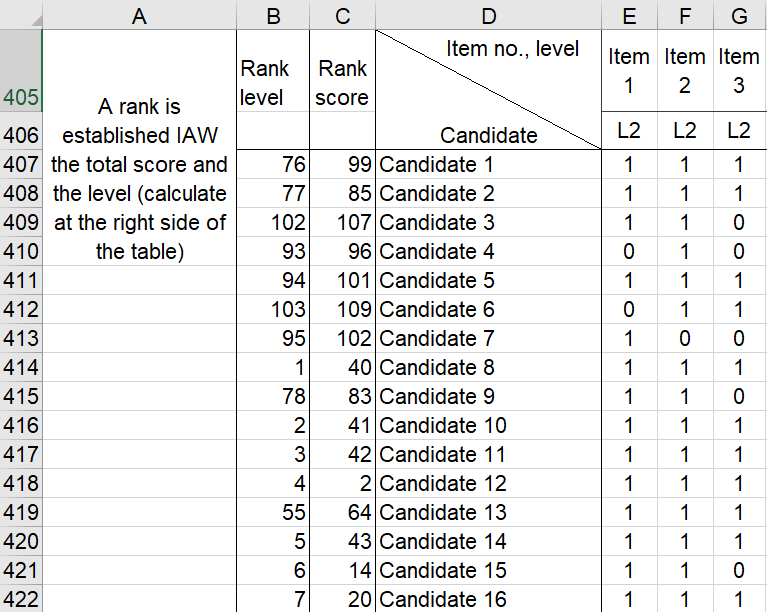 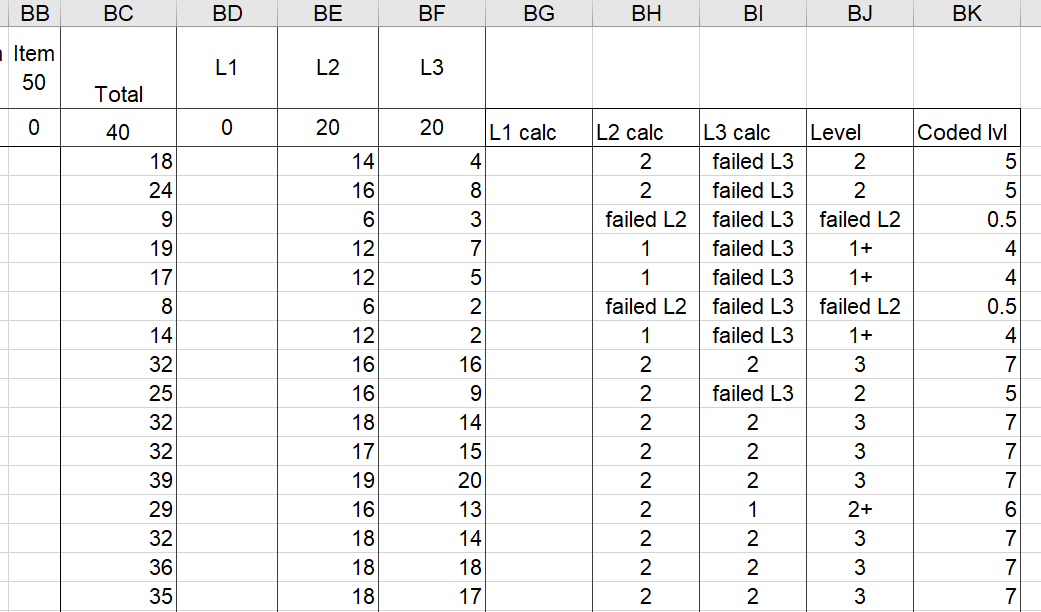 [Speaker Notes: Area used as a step in calculating DI, B-index, FV per level, and distractor analysis.]
Sorting Converted Data based on Total Score/Level
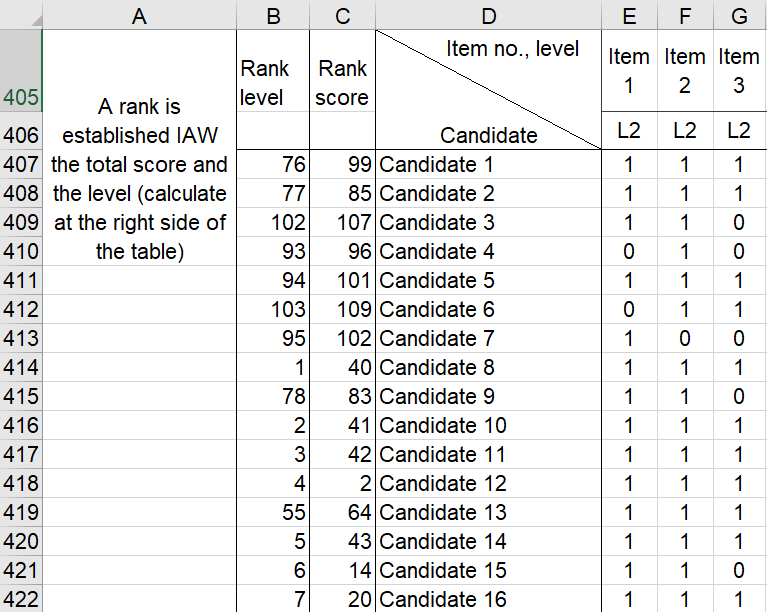 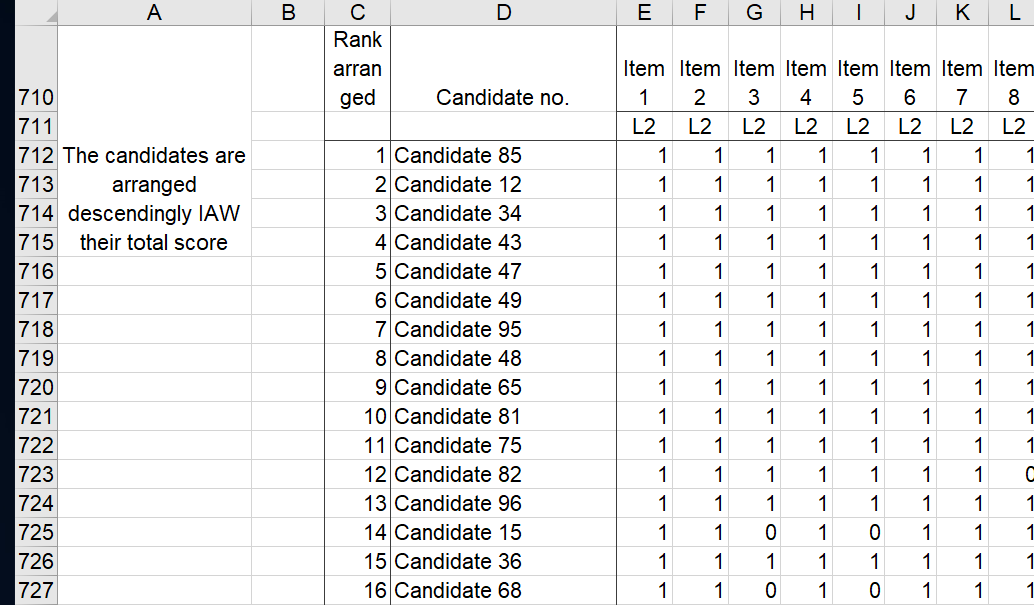 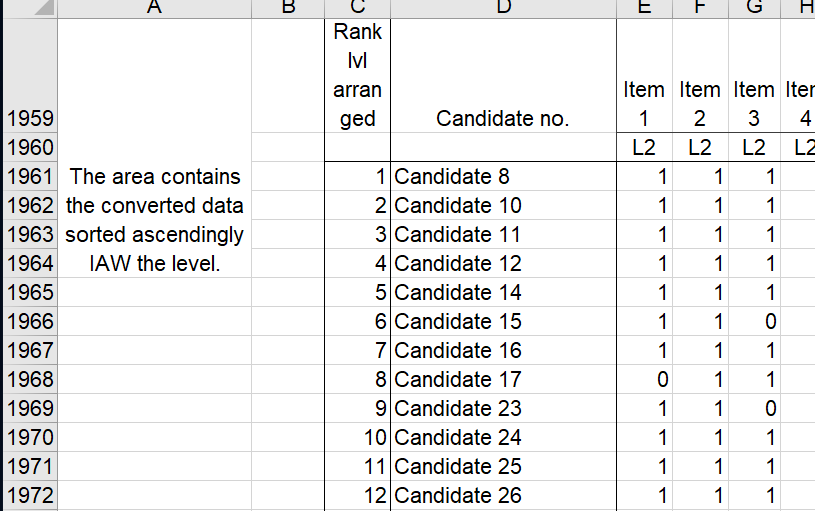 [Speaker Notes: Area used for DI calculation.]
Sorting Raw Data based on Total Score/Level
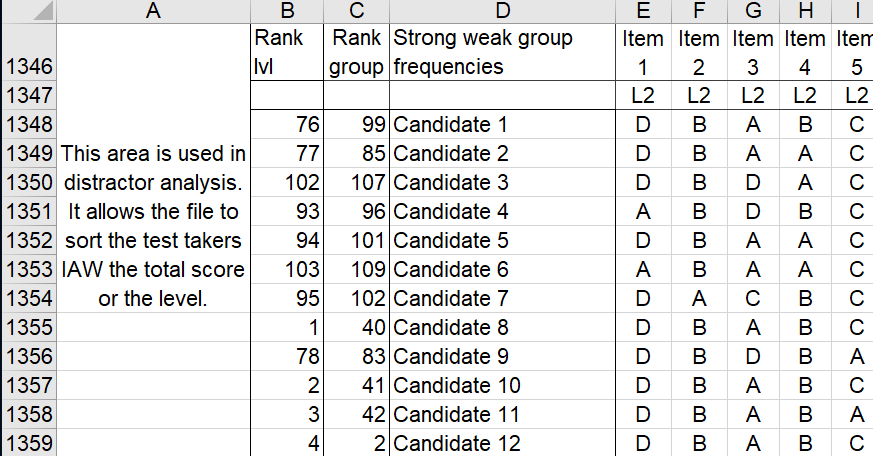 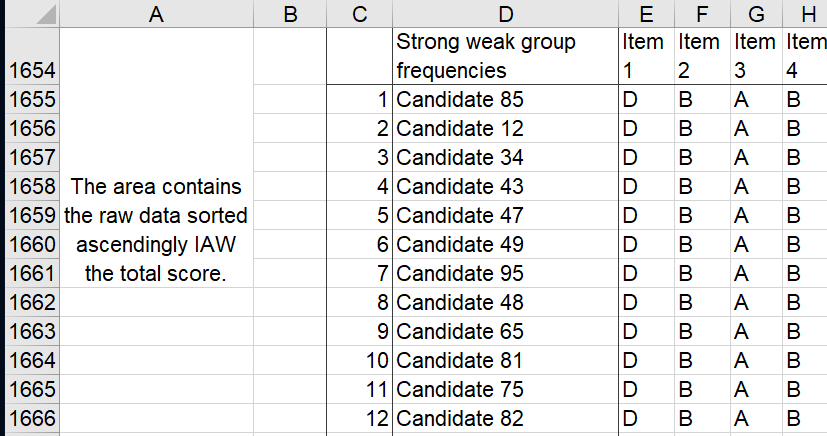 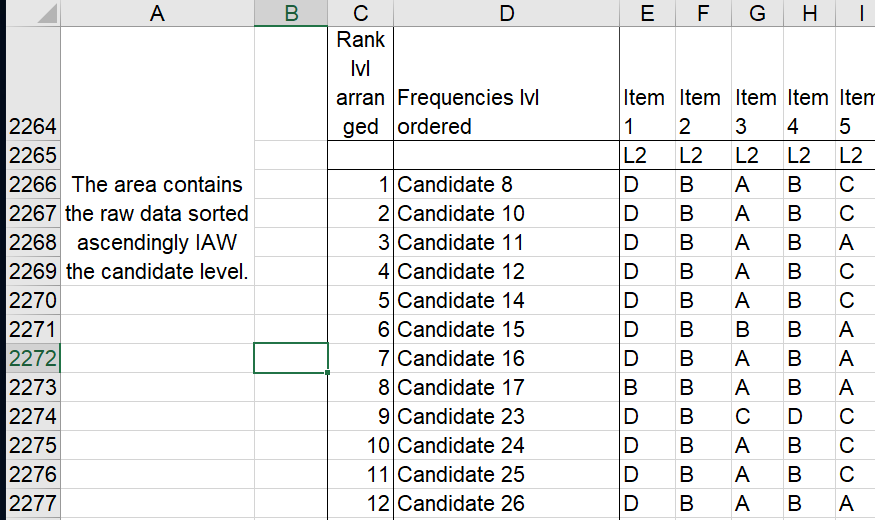 Variance and Alpha Calculation
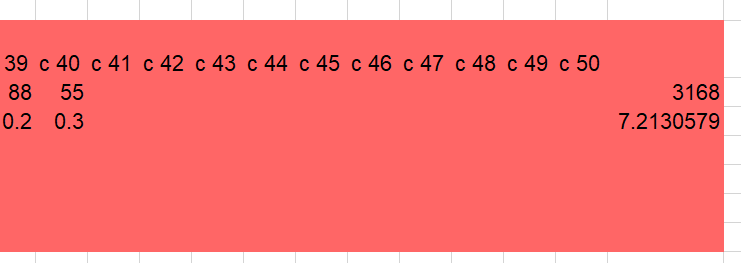 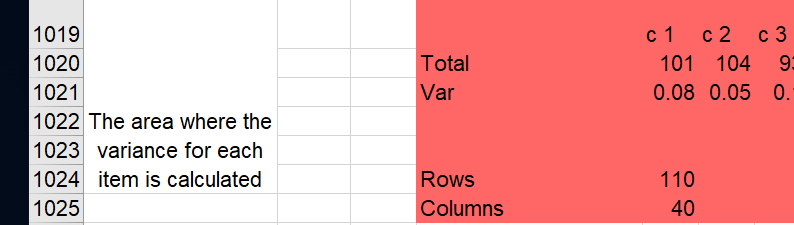 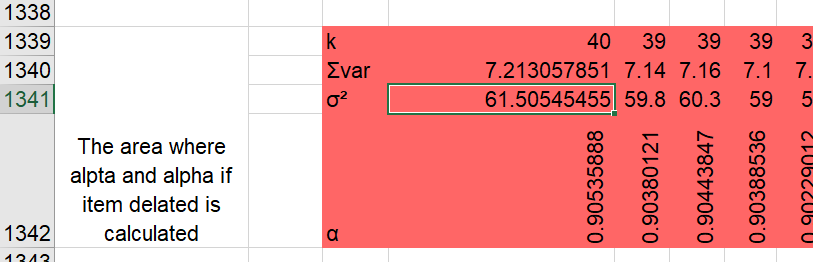 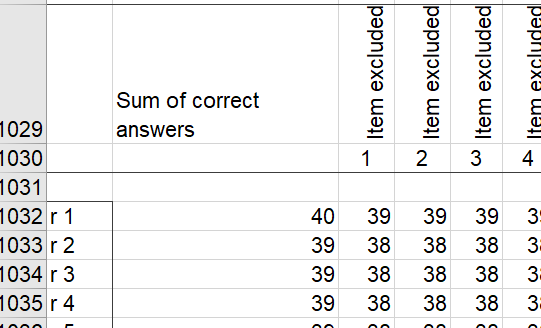 [Speaker Notes: Areas used to find out the variance for each item, and variances of total scores to finally determine alpha coefficient.]
Results Worksheet
Results WorksheetResults obtained based on total score
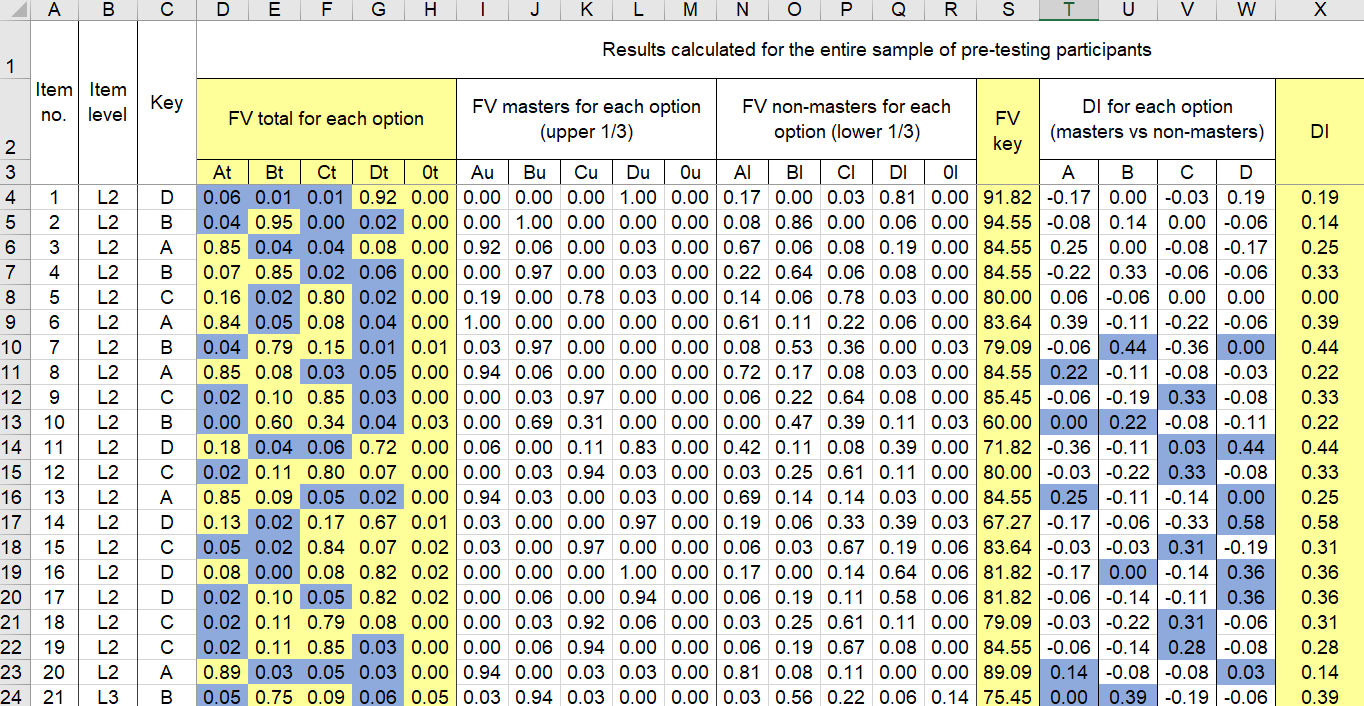 Results WorksheetItem statistics based on participants' levels
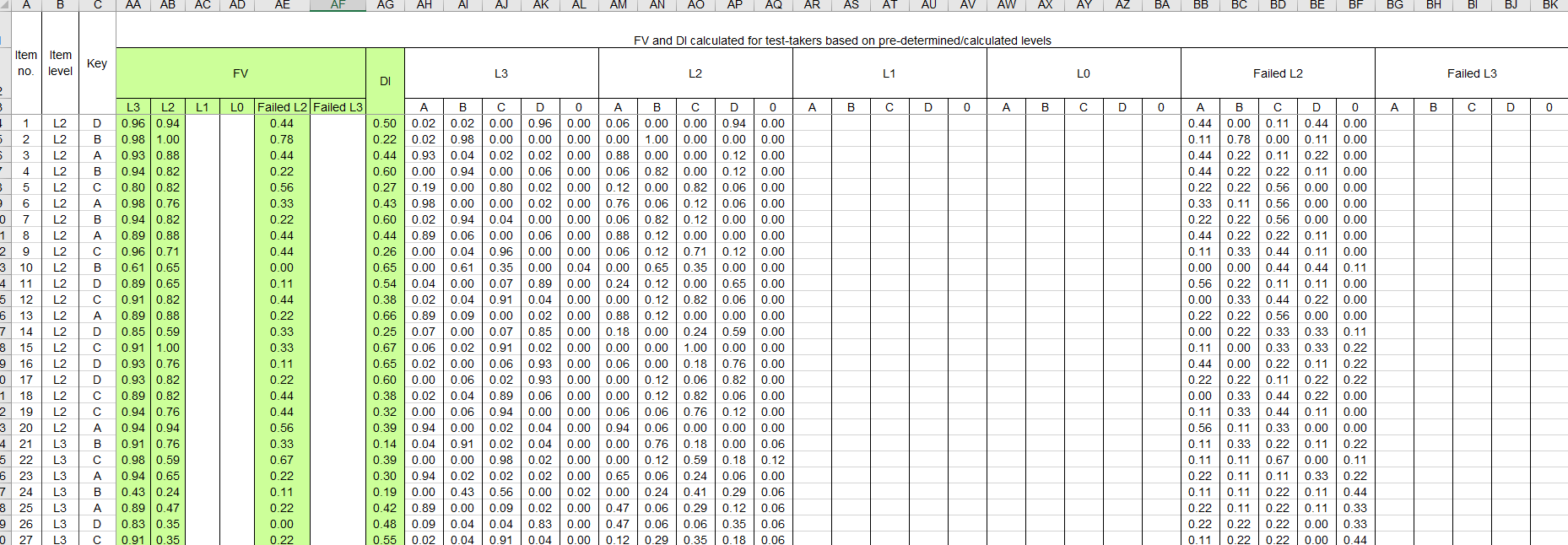 [Speaker Notes: DI in this table is B-index.]
Results WorksheetInternal consistency/reliability coefficient
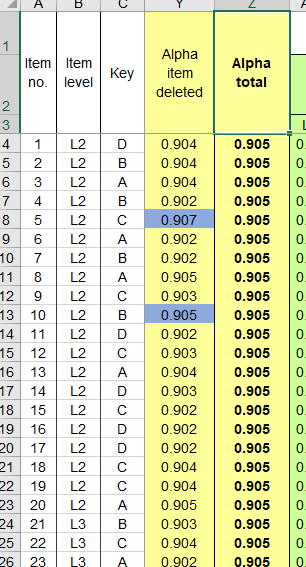 Results Worksheet Measures of central tendency/dispersion
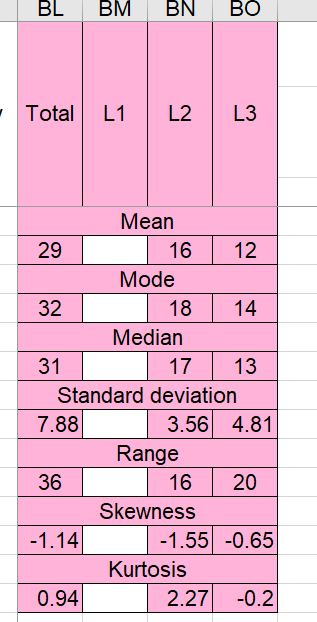 Hands on experience
Work in groups (2-4 persons)

Open the blank file 
Copy the data from the raw data file
Copy the row containing the level of the item
Copy the row containing the correct option
Copy the column with the level for each test-taker (STANAG level obtained on previous test)
Set the minimum sustained performance and minimum developing performance percentages (if there is no level already assigned to the test takers)
Go to results page and observe the results, make decisions regarding the items (keep, review, reject)
Feedback
Does the MS Excel customized file calculate all the statistics you need?
Can it be used by testers with basic Excel skills? 
Do you have any suggestions for improvement?
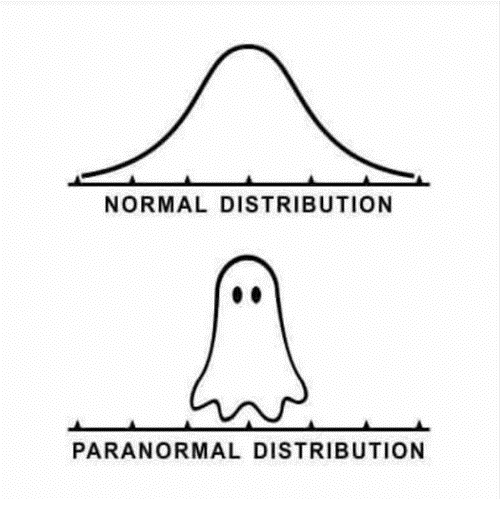 Thank you!
Results calculation - example
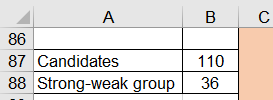 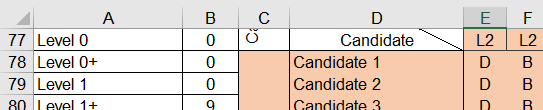 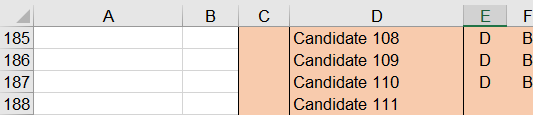